Board Member Orientation
[Speaker Notes: 101: Board of Directors & Board Meeting Basics]
Board of Directors Composition
2
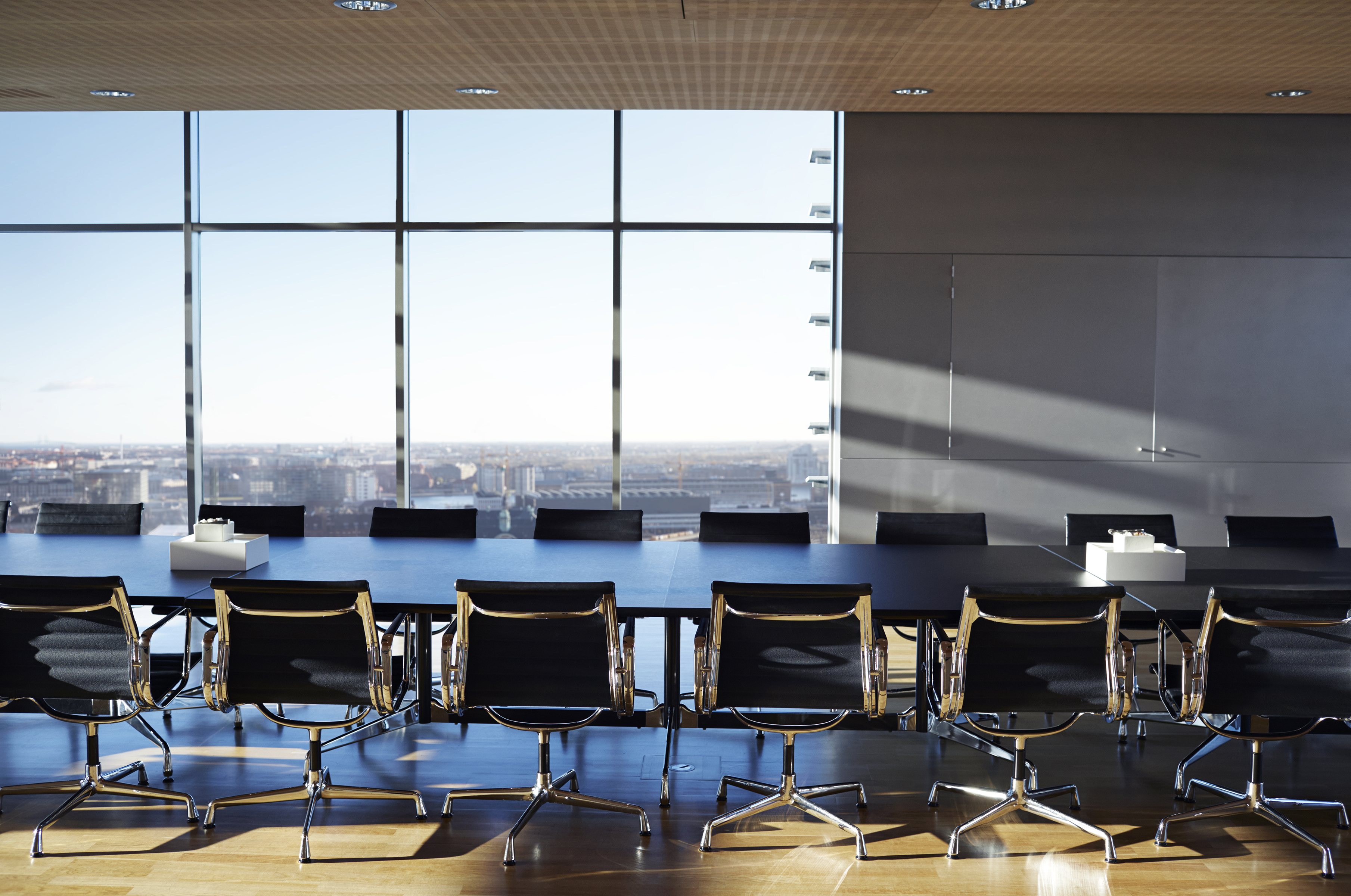 Board Roles
3
[Speaker Notes: ‘Board’ means the entire Board of Directors, which is made up of the chapter officers (i.e. Pres, Pres-elect, Secretary, Treasurer [sometimes a VP]), voting Directors, Past President (voting or non-voting), and other non-voting reps of healthcare-related organizations (i.e. state hospital association).]
Duties of Fiduciary Responsibility
4
[Speaker Notes: Definition of Fiduciary Responsibility: A fiduciary duty is a legal duty to act solely in another party's interests.]
Logistical Information
[Speaker Notes: Distribution prior to meeting to allow Board members time to review and prepare – recommend 3-5 days]
Consent Agenda andMeeting Agenda
[Speaker Notes: A consent agenda is a board meeting practice that groups routine business and reports into one agenda item.
Types of items that appear on a consent agenda are non-controversial items or routine items that are discussed at every meeting, such as meeting minutes, financials, committee reports, or correspondence that requires no action
Items on the consent agenda should not require any discussion – if discussion begins on a consent agenda item, it should be moved to the regular agenda.
The consent agenda can be approved in one action, rather than separate motions on each item.
Saves anywhere from a few minutes to a half hour, depending on the number of items.]
Potential Board Agenda Items
Committee Reports – Programs/Events, Sponsorship, Networking
Davis Chapter Management System (DCMS) Policy – Specifies Chapter requirements and due dates 
Chapter Success Plan – Goals for the chapter in areas of Value, Engagement, and/or Innovation
Chapter Life Membership – For retired members in good standing, Chapter Board recommends conferral by National Board
Founders Medal of Honor – For members who meet specified criteria, Board can nominate at any time
7
[Speaker Notes: These are potential topics you may hear about at the Board meeting. This just provides a glimpse of what each item relates to – see the Chapter Resource Center for more detail.]
Tips for Effective Board Meetings
Attend all meetings
Preparedness is key – Review all materials sent for meeting
Listen actively and carefully
Participate in discussion
Ask questions if something is new or unknown
Provide ideas/ suggestions
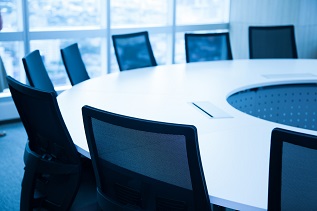 8
[Speaker Notes: Attend all meetings – Understand things may come up and unable to attend, but then be sure to review minutes and ask any questions]
Meeting Minutes Are Important
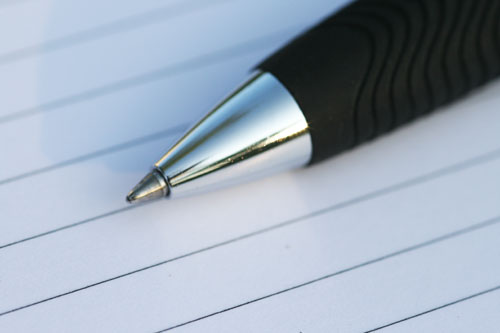 Legal record of what transpired at a meeting
Should be minimal and concise
Record retention: permanent
[Speaker Notes: Query: Who is a chapter secretary or taking info back to their chapter? 
Next few slides are important info!
The chapter secretary performs integral legal, recordkeeping, and documentation functions crucial to the success of the chapter
Minutes of a meeting are the legal record of what transpired  and should be  minimal – containing sufficient information to support the organization’s tax status, or provide evidence that the board acted in accordance with “business judgment rule” or other legal standards. 
If they have too much information, they may allow others to misinterpret what transpired at the meeting or draw inappropriate conclusions. 
Minutes must be kept according to HFMA’s record retention policy (permanent – Chapter Community would be good place to keep!)]
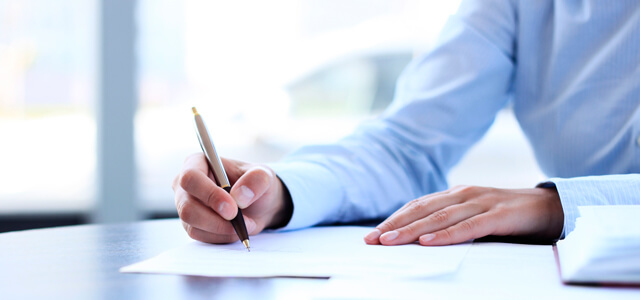 Minute Taking Tips
Follow the meeting agenda
Be an active listener
Define action points
Forget who - don’t name people unless unavoidable or appropriate
Remember this is a business document so use appropriate language
[Speaker Notes: Easy tip – use the agenda as template for minute taking - Note the points that were made or conclusions that were reached, rather than the words used to make them.
Be an Active Listener
- Listen to the group as a whole and keep your focus on what is being discussed (instead of what individuals said).
- Remember four of the five W’s ─ What, When, Where and Why – FORGET Who

Define Action Points:
- Ensure that the action agreed to assigned to a defined member or a group.  
- As an active listener and Secretary, if an action or responsible party is unclear, ask for clarification.
- State precisely what the person is to do. Give a clear deadline for the action to be taken.

Avoid Personal attack
- Listen for the point being made, rather that the exact manner in which it was expressed.
- Avoid of commentary and contentious words.
- Avoid descriptive words  (i.e. “After heated debate. . .)
- Don’t judge ─ avoid comments like, “Board eventually decided to…” or “After lengthy (or brief) discussion…”

Be Accurate With Your Use of English
- Minutes are difficult to write because they are short.  
- Accuracy, syntax, and grammar are important and deserve some extra time and consideration on your part. 
- Strive to use active voice

Use a Businesslike Style
- Avoid slang or jargon –HFMA/Healthcare:  alphabet soup
- Spell out first time , acronym in parenthesis and then use acronym thereafter.    Example LTC – Long term Care, Leadership Training Conference]
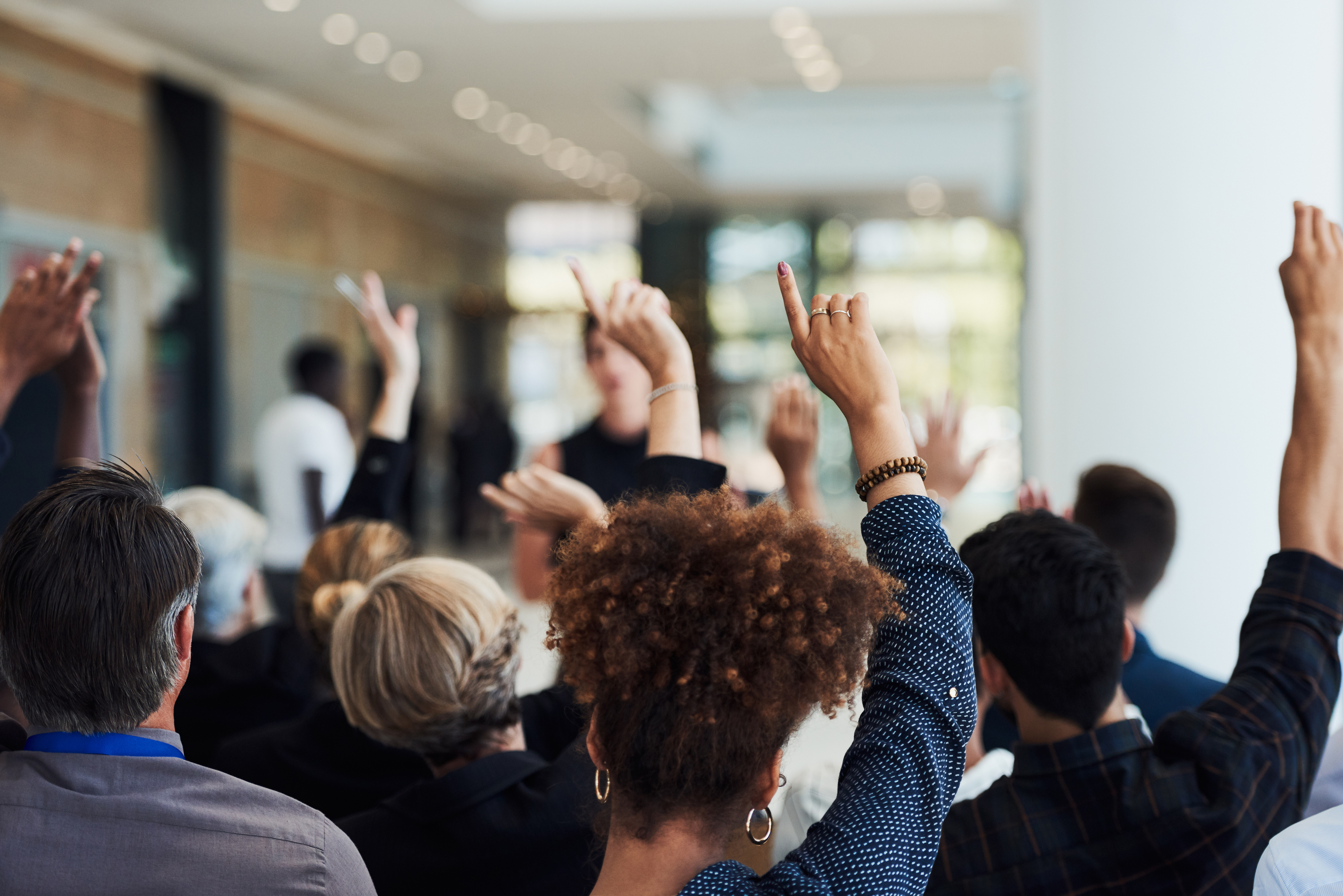 QUESTIONS?